[Speaker Notes: All image credits courtesy of Morgue File and/or FreeImages.com unless otherwise specified]
Why economists use elasticity to measure responsiveness to changes in prices or incomes
Why the price elasticity of demand, the income elasticity of demand, are important indicators of consumer behavior in response to changes in prices and income
Why the price elasticity of supply is an important indicator of producer behavior in response to changes in price
What factors influence the size of these various elasticities
To Video
To First 
Active Learning
Copyright 2015 Worth Publishers
PRICE ELASTICITY OF DEMAND
A demand curve is elastic when an increase in price reduces the quantity demanded a lot (and vice versa).
When the same increase in price reduces quantity demanded just a little, then the demand curve is inelastic.
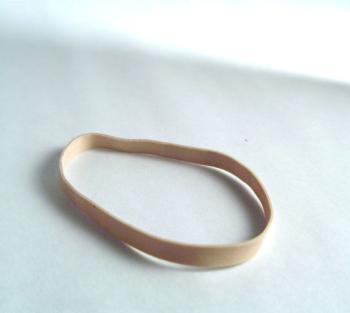 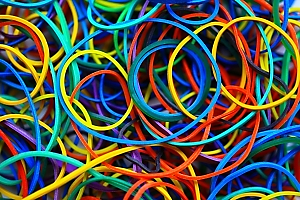 Copyright 2015 Worth Publishers
[Speaker Notes: All image credits courtesy of Morgue File and/or FreeImages.com unless otherwise specified]
DEMAND FOR AMBULANCE RIDES
Price of ambulance ride
B
$21
A
20
D
0
9.9
10.0
Quantity of ambulance rides (millions)
When price rises to $21 per ride, world demand falls to 9.9 million rides per year (point B).
How do we categorize this—is demand elastic or not?
Copyright 2015 Worth Publishers
PRICE ELASTICITY OF DEMAND
The more responsive quantity demanded is to a change in price, the more elastic is the demand curve.
Price
The same price increase…
$50
$40
Elastic demand
Inelastic demand
Quantity
75
20
80
… causes a small decrease in quantity demanded if demand is inelastic.
… causes a big decrease in quantity demanded if demand is elastic.
Copyright 2015 Worth Publishers
ELASTICITY RULE
Elasticity	     slope BUT:
If two linear demand (or supply) curves run through a common point, then at any given quantity, the curve that is FLATTER is MORE ELASTIC.
Copyright 2015 Worth Publishers
DEFINING AND MEASURING ELASTICITY
Price elasticity of demand = the percentage change in quantity demanded divided by the percentage change in price.
Copyright 2015 Worth Publishers
DEFINING AND MEASURING ELASTICITY
Example:
If the price of oil increases by 10% and the quantity demanded falls by 5%, then the price elasticity of demand for oil is:


Note: since we know that price and quantity demanded will always move in opposite directions (law of demand) we usually drop the minus sign (for price elasticity of demand  ONLY).
Copyright 2015 Worth Publishers
USING THE MIDPOINT FORMULA
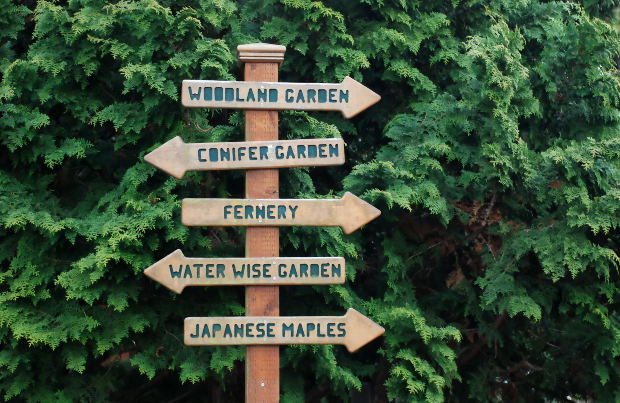 There is a problem: Our percent change calculation depends on our choice of starting point.
To solve this problem, we calculate the price elasticity of demand using the midpoint formula for percentage changes.
Copyright 2015 Worth Publishers
[Speaker Notes: All image credits courtesy of Morgue File and/or FreeImages.com unless otherwise specified]
THE MIDPOINT METHOD
Instead of dividing by the initial quantity or price, we’ll use the average quantity or price.



Where
Copyright 2015 Worth Publishers
MATHEMATICS OF DEMAND ELASTICITY
Example:  At the initial price of $10, the quantity demanded is 100.  When the price rises to $20, the quantity demanded is 90.
Copyright 2015 Worth Publishers
[Speaker Notes: Instructor Notes:]
ESTIMATING ELASTICITIES
Economists (and many others) are interested in price elasticity of demand (Houthakker and Taylor)
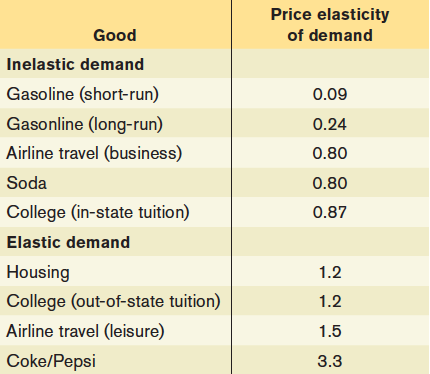 Estimating elasticity is crucial to understanding and predicting market outcomes.
Copyright 2015 Worth Publishers
INTERPRETING THE PRICE ELASTICITY OF DEMAND
Classification of price elasticity of demand:
A good can have a price elasticity as low as zero or as high as infinity.

If the |Ed| < 1, the demand curve is inelastic.
If the |Ed| > 1, the demand curve is elastic.
If the |Ed| = 1, the demand curve is unit elastic.
Copyright 2015 Worth Publishers
EXTREMELY LOW ELASTICITY OF DEMAND
(a)
Perfectly Inelastic demand: price elasticity of demand = 0
Price of snake 
antivenom 
(per dose)
D
1
$3
An increase in price…
$2
… leaves the quantity demanded unchanged.
0
1
Quantity of snake antivenom (thousands of doses)
Copyright 2015 Worth Publishers
EXTREMELY HIGH PRICE ELASTICITY OF DEMAND
Price elastic demand: price elasticity of demand = ∞
Price of pink 
tennis balls 
(per dozen)
At exactly $5, consumers will buy any quantity.
At any price above $5, quantity demanded is zero.
D
$5
2
At any price below $5, quantity demanded is infinite.
0
Quantity of pink tennis balls 
(dozens per year)
Copyright 2015 Worth Publishers
UNIT ELASTICITY OF DEMAND
(a) Unit-elastic demand: price elasticity of demand = 1
Price of crossing 
(Toll)
B
$1.10
A 20% increase in the price . . .
A
0.90
D
1
0
900
1,100
Quantity of 
crossings 
(per day)
. . . generates a 20% decrease in the quantity of crossings demanded.
Copyright 2015 Worth Publishers
INELASTIC DEMAND
(b) Inelastic demand: price elasticity of demand = 0.5
Price of crossing
(Toll)
B
A 20% increase in the price . . .
$1.10
A
0.90
D
2
0
950
1,050
Quantity of 
crossings 
(per day)
. . . generates a 10% decrease in the quantity of crossings demanded.
Copyright 2015 Worth Publishers
[Speaker Notes: Figure Caption:  
Figure 6-3: Unit-Elastic Demand, Inelastic Demand, and Elastic Demand
Panel (b) shows a case of inelastic demand: a 20% increase in price generates a 10% decline in quantity demanded, implying a price elasticity of demand of 0.5.]
ELASTIC DEMAND
(c) Elastic demand: price elasticity of demand = 2
Price of crossing
(Toll)
B
$1.10
A
A 20% increase in the price . . .
0.90
D
3
0
800
1,200
Quantity of 
crossings
(per day)
… generates a 40% decrease in the quantity of crossings demanded.
Copyright 2015 Worth Publishers
REPEAT:   ELASTICITY
Price elasticity of demand = the percentage change in quantity demanded divided by the percentage change in price.
Copyright 2015 Worth Publishers
ELASTICITY AND TOTAL REVENUE
Total revenue: price times quantity demanded (sold). 
			TR = P × Q
Sellers need to know how elastic their good is so they can plan.
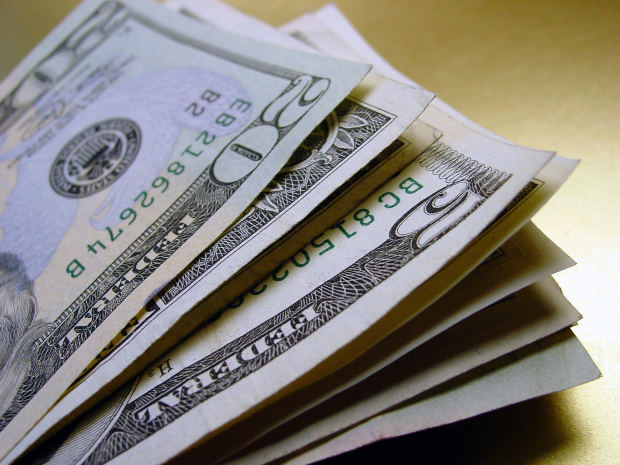 Copyright 2015 Worth Publishers
[Speaker Notes: All image credits courtesy of Morgue File and/or FreeImages.com unless otherwise specified]
TOTAL REVENUE BY AREA
Price of 
crossing
$0.90
Total revenue = price × quantity = $990
D
0
1,100
Quantity of crossings (per day)
Copyright 2015 Worth Publishers
[Speaker Notes: Figure Caption:  
Figure 6-4 (a):
The green rectangle represents total revenue generated from 1,100 drivers who each pay a toll of $0.90.]
EFFECT OF A PRICE INCREASE ON TOTAL REVENUE
Price of 
crossing
Price effect of price increase: higher price for each unit sold.
Quantity effect of price increase: fewer units sold.
$1.10
0.90
B
D
0
900
1,100
Quantity of crossings (per day)
C
A
Copyright 2015 Worth Publishers
ELASTICITY AND TOTAL REVENUE
When demand is inelastic, the price effect dominates the quantity effect

So an increase in price will cause only a slight reduction in the quantity demanded.
In this instance, total revenue will rise when the price rises (and vice versa).
What happens if salt prices go up? TR will likely rise.
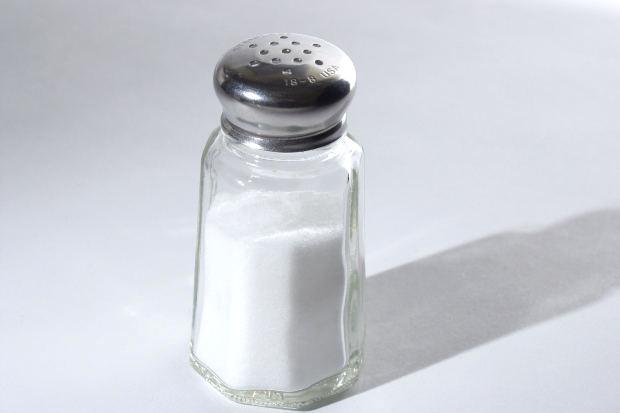 Copyright 2015 Worth Publishers
[Speaker Notes: All image credits courtesy of Morgue File and/or FreeImages.com unless otherwise specified]
ELASTICITY AND TOTAL REVENUE
When demand is elastic, the quantity effect dominates the price effect.
So an increase in price will cause significant reduction in the quantity demanded.
In this instance, total revenue will fall when the price rises (and vice versa).
Copyright 2015 Worth Publishers
[Speaker Notes: All image credits courtesy of Morgue File and/or FreeImages.com unless otherwise specified]
ELASTICITY AND TOTAL REVENUE
When demand is unit-elastic, the quantity effect equals the price effect.

So an increase in price exactly balances the reduction in the quantity demanded.

In this instance, total revenue doesn’t change.
Copyright 2015 Worth Publishers
[Speaker Notes: All image credits courtesy of Morgue File and/or FreeImages.com unless otherwise specified]
DEMAND SCHEDULE AND TOTAL REVENUE
Price
Elastic
$10
Unit-elastic
9
8
7
6
Inelastic
Demand Schedule and Total Revenue for a Linear Demand Curve
5
4
3
Quantity demanded
Total revenue
2
Price
1
D
$0
10
$0
0
1
2
3
4
5
6
7
8
9
10
1
9
9
Quantity
2
8
16
3
7
21
4
6
24
Total revenue
5
5
25
6
4
24
$25
24
7
3
21
21
8
2
16
9
1
9
16
10
0
0
9
The price elasticity of demand changes along the demand curve.
0
0
1
2
3
4
5
6
7
8
9
10
Quantity
Demand is elastic: a higher price reduces total revenue
Demand is inelastic: a higher price increase total revenue
Copyright 2015 Worth Publishers
[Speaker Notes: Figure Caption:  
Figure 6-5: The Price Elasticity of Demand Changes Along the Demand Curve
The upper panel shows a demand curve corresponding to the demand schedule in the table. The lower panel shows how total revenue changes along that demand curve: at each price and quantity combination, the height of the bar represents the total revenue generated. You can see that at a low price, raising the price increases total revenue. So demand is inelastic at low prices. At a high price, however, a rise in price reduces total revenue. So demand is elastic at high prices.]
WHAT FACTORS DETERMINE THE PRICE ELASTICITY OF DEMAND?
The availability of close substitutes is very important.
Fewer substitutes makes it harder for consumers to adjust Q when P changes, so demand is inelastic.
Many substitutes? Switching brands when prices change is EASY, so demand is elastic.
Copyright 2015 Worth Publishers
[Speaker Notes: Instructor Notes:  The remaining determinants ultimately relate to this point, so it may be helpful to point this out.]
WHAT FACTORS DETERMINE THE PRICE ELASTICITY OF DEMAND?
The share of income spent on the good matters.
We are less sensitive to price changes when the good feels cheap. 
We are more sensitive to price changes when the good feels expensive.
Copyright 2015 Worth Publishers
[Speaker Notes: Instructor Notes:]
WHAT FACTORS DETERMINE THE PRICE ELASTICITY OF DEMAND (and SUPPLY)?
The length of time elapsed since the price change matters.
Less time to adjust means lower elasticity.
Over time consumers can adjust their behavior by finding substitutes (making demand more elastic).
Copyright 2015 Worth Publishers
[Speaker Notes: All image credits courtesy of Morgue File and/or FreeImages.com unless otherwise specified]
INCOME ELASTICITY OF DEMAND
The income elasticity of demand measures how sensitive  the quantity demanded of a good is to changes in income.
Income elasticity of demand =
Copyright 2015 Worth Publishers
[Speaker Notes: All image credits courtesy of Morgue File and/or FreeImages.com unless otherwise specified]
INCOME ELASTICITY OF DEMAND
The income elasticity of demand can be used to distinguish normal from inferior goods.
For normal goods, income elasticity is positive.
For inferior goods, income elasticity is negative.
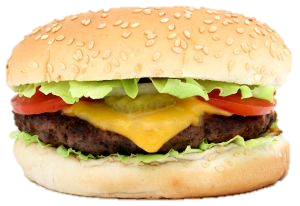 Copyright 2015 Worth Publishers
[Speaker Notes: Instructor Notes:]
INCOME ELASTICITY OF DEMAND
Normal goods can be income-elastic or not.

For income-elastic goods, income elasticity is greater than 1 (luxury goods, i.e. second homes and international travels).

For income-inelastic goods, income elasticity is positive but less than 1 (necessities such as food and clothing).
Copyright 2015 Worth Publishers
[Speaker Notes: All image credits courtesy of Morgue File and/or FreeImages.com unless otherwise specified]
PRICE ELASTICITY OF SUPPLY
Usually, sellers offer more when prices are higher, but how strong is that relationship?
Copyright 2015 Worth Publishers
[Speaker Notes: All image credits courtesy of Morgue File and/or FreeImages.com unless otherwise specified]
MEASURING THE PRICE ELASTICITY OF SUPPLY
Similar to price elasticity of demand:
Copyright 2015 Worth Publishers
[Speaker Notes: Instructor Notes:]
TWO EXTREME CASES OF PRICE ELASTICITY OF SUPPLY
Perfectly inelastic supply:      price elasticity of supply = 0
Perfectly elastic supply: price elasticity of supply = ∞
(a)
(b)
Price of cell phone frequency
Price of pizza
S
1
At exactly $12, producers will produce any quantity.
At any price above $12, quantity supplied is infinite.
$3,000
An increase in price…
S
$12
2,000
2
… leaves the quantity supplied unchanged
At any price below $12, quantity supplied is zero.
0
100
0
Quantity of cell phone frequencies
Quantity of pizzas
Copyright 2015 Worth Publishers
PRICE ELASTICITY OF SUPPLY
Elasticity of supply captures the sensitivity of quantity supplied to changes in price.
Price per unit
Inelastic supply
Elastic supply
$50
The same price increase…
40
Quantity
85
170
…causes a small increase in quantity supplied if supply is inelastic.
80
…causes a big increase in quantity supplied if supply is elastic.
Copyright 2015 Worth Publishers
ELASTICITY OF SUPPLY
A supply curve is elastic if a rise in price increases the quantity supplied a lot (and vice versa).

it’s inelastic if sellers change quantity just a little.
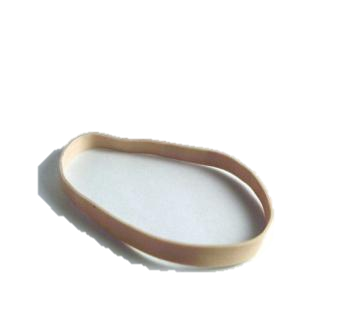 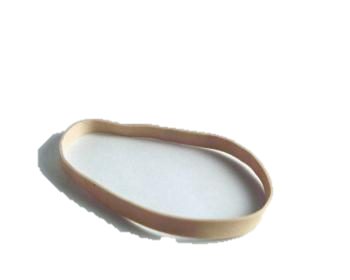 Copyright 2015 Worth Publishers
[Speaker Notes: All image credits courtesy of Morgue File and/or FreeImages.com unless otherwise specified]
WHAT FACTORS DETERMINE THE PRICE ELASTICITY OF SUPPLY?
Availability of inputs
If increased production is very expensive, then the supply curve will be inelastic.
If production can be increased cheaply, then the supply curve will be elastic.
Copyright 2015 Worth Publishers
[Speaker Notes: All image credits courtesy of Morgue File and/or FreeImages.com unless otherwise specified]
WHAT FACTORS DETERMINE THE PRICE ELASTICITY OF SUPPLY?
Time
Price elasticity of supply increases as producers have more time to respond to price changes. 
Long-run price elasticity of supply is usually higher than the short-run elasticity.
Copyright 2015 Worth Publishers
[Speaker Notes: Instructor Notes:]
APPLICATIONS OF ELASTICITY
Why the war on drugs is hard to win:
Because demand for most illegal drugs is inelastic, drug dealers earn greater revenue and gain more power as the drug war becomes more effective.
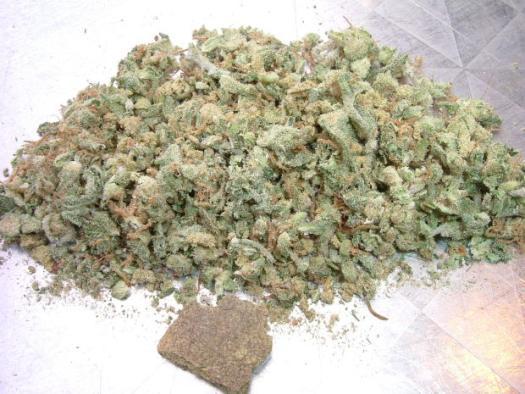 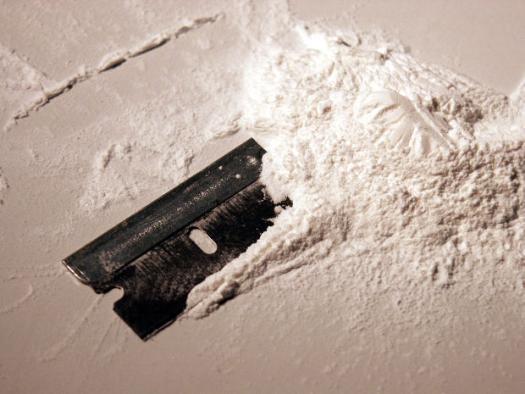 Copyright 2015 Worth Publishers
[Speaker Notes: All image credits courtesy of Morgue File and/or FreeImages.com unless otherwise specified]
DRUG MARKET: Inelastic Demand. Effect of more police
SHORT RUN: 
Price rises, quantity is lower –not much lower.
The return/profit to the few drug-dealers increases
 More crime to buy expensive drug
Price of drug
S2
S
1
E
2
P
2
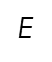 1
P
E
1
D
1
Quantity of drug
Q
Q
1
2
Copyright 2015 Worth Publishers
DRUG MARKET: Inelastic Demand. Effect of more education
LONG RUN: 
Price decreases, quantity is lower.
The return/profit to the drug-dealers decreases
Price of drug
S
1
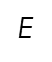 1
P
E
1
D
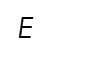 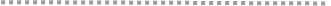 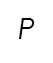 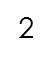 1
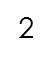 D2
Quantity of drug
Q
Q
1
2
Copyright 2015 Worth Publishers